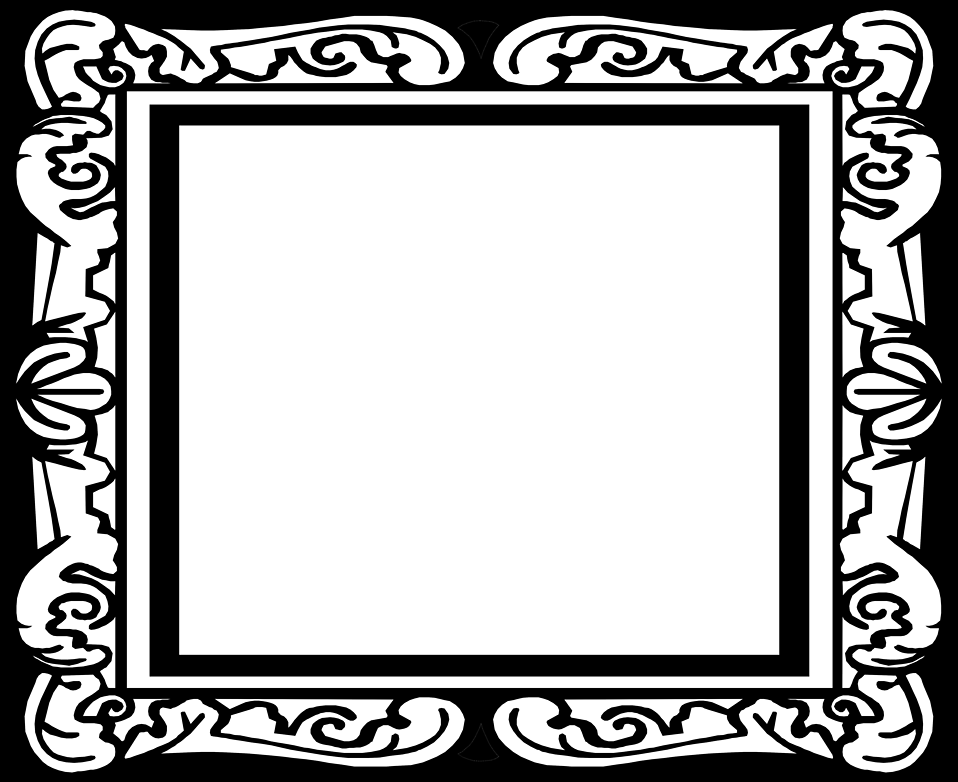 Year 8: Area, Perimeter and Volume: Journey of Knowledge
The bigger picture:

Career links – Builder, Architect, Interior Designer

Mathematician – Archimedes.
Context and Introduction to Unit
In this unit pupils will learn about how to calculate the area and perimeter of a given shapes (stating the correct units). Pupils will make links to work completed on 2-D shapes and how this relates to 3-D shapes in terms of finding the surface area and volume.
Prior knowledge (KS2 NC)
Measure and calculate the perimeter of composite rectilinear shapes in centimetres and metres. Calculate and compare the area of rectangles (including squares). Estimate volume (for example, using blocks to build cuboids (including cubes)). Recognise that shapes with the same areas can have different perimeters and vice versa. Recognise when it is possible to use formulae for area and volume of shapes. Calculate the area of parallelograms and triangles.
Year 8 - Area, Perimeter and Volume : Assessment Plan
MAPs – Pupils will complete WOW zone tasks in lessons as well as end of topic tests.  This scores will be recorded and used to contribute towards grades which are reported home.

Summative assessment – The knowledge from this unit will be tested as part of a 1 hour P2S exam which will be based on a combination of units covered in the assessment window.